Outlook web app
1
مریم جعفری
Preface
2
Webmail (or web-based email) is any email client implemented as a web 
application running on a web server. Examples of webmail software 
are Roundcube and SquirrelMail. Examples of webmail providers are AOL 
Mail, Gmail, Outlook.com and Yahoo! Mail. Many webmail providers also offer email access by a desktop email client using standard email protocols, while 
many internet service providers provide a webmail client as part of the email 
service included in their internet service package.
Introduction
3
Outlook on the web (previously called Exchange Web Connect, Outlook Web
 Access, and Outlook Web App in Office 365 and Exchange Server 2013) is a suite
 of Outlook web apps from Microsoft. It spans across Office 365,
 Outlook.com, Exchange Server, and Exchange Online. It includes a web-based
 email client, a calendaring tool, a contact manager, and a task manager.
History
4
Outlook Web Access was created in 1995 by Microsoft Program Manager Thom 

McCann on the Exchange Server team. An early working version was 

demonstrated by Microsoft Vice President Paul Maritz at Microsoft's famous 

Internet summit in Seattle on December 27, 1995. The first customer version was 

shipped as part of the Exchange Server 5.0 release in early 1997.
Competitors
5
RoundCube



SquirrelMail


RainLoop
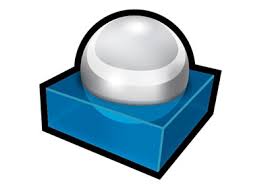 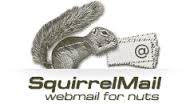 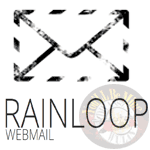 Getting Started with Outlook Web App
6
Outlook Web App lets you use a Web browser to access your mailbox from any
 computer that has an Internet connection. You can use the browser to read
 and send e-mail messages, organize contacts, create tasks, and manage your 
calendar.
Outlook web app
7
Supported Browsers
8
You can access your mailbox through any browser that supports HTML 3.2 and
 ECMA. This includes Internet Explorer, Mozilla Firefox, Apple Safari, Chrome,
 and other Web browsers on computers that run UNIX.
Working with Messages
9
In addition to reading and sending e-mail messages, you can  customize your .messages
You can use folders to organize your messages just as you'd use a file system to organize papers. You can manage the messages you receive by using rules to sort them into different folders.
Writing a message
10
Automatic reply
11
Using the Calendar
12
Your calendar is like a calendar on the wall, but with a lot of extra features.

 When you add an appointment to your calendar, you can customize it in

. many ways

In addition to creating appointments, you can set up meetings. A meeting is 

just like an appointment, except you send an invitation to other people
Calendar
13
Contacts and Groups
14
The Contacts folder of your mailbox is like a Rolodex or address book with an entry for each person or group you want to store information about.
Groups let you create a single entry that includes multiple contacts. When you send a message to a group, it goes to every contact in the group.
Contacts and Groups
15
Customizing
16
Your mailbox is ready to use as soon as you sign in. You don't have to change any settings or turn anything on or off to start sending and receiving e-mail messages.
POP3
17
In computing, the Post Office Protocol (POP) is an application-layer Internet standard protocol used by local e-mail clients to retrieve e-mail from a remote server over a TCP/IP connection. POP has been developed through several versions, with version 3 (POP3) being the last standard in common use before largely being made obsolete by the more advanced IMAP. In POP3, e-mails are downloaded from the server's inbox to your computer. E-mails are available when you are not connected.
IMAP
18
In computing, the Internet Message Access Protocol (IMAP) is an Internet 
standard protocol used by e-mail clients to retrieve e-mail messages from a mail 
server over a TCP/IP connection. IMAP is defined by RFC 3501.
IMAP was designed with the goal of permitting complete management of an email 
box by multiple email clients, therefore clients generally leave messages on the 
server until the user explicitly deletes them. An IMAP server typically listens 
on port number 143. IMAP over SSL (IMAPS) is assigned the port number 993.
Mozila Thunderbird
19
Mozilla Thunderbird is a free,open source, cross-platform email, news, 
and chat client developed by the Mozilla Foundation. The project strategy was 
modeled after that of the Mozilla Firefox web browser.
On December 7, 2004, version 1.0 was released, and received more than 500,000 
downloads in its first three days of release, and 1,000,000 in 10 days